Variables
They are just numbers.
Get the answer as fast as your can! Ready?
3+4 =
4+3 = ?
17 + 97 + 43 = 157
17 + 43 + 97 = 
28 X - 56  =   - 1568
- 56 X 28 = ?
7 X 11 X 10 =
10 X 7 X 11
What’s the pattern?
Commutative Property
a + b = b + a                or                a . b = b . a
If the operation is + or x then you can add in any order.
Get the answer as fast as your can! Ready?
0 + .7359 =
4+3 + 0  = ?
.9374872 + 0= 
487963 x 1  =  - 56 X 28 = ?
1 X 11 X 1 =
1 X 7 + 0
What’s the pattern?
Identity.  Does not “change number”
0 for Addition (+)
for   Multiplication (x)
Get the answer as fast as your can! Ready?
- 7 + 7 = 7 + - 7 = 
50 + -  50 = ?
 60  +  🀆   = 0
🀆  + π  =  0
- 59  + 🀆  = 0
π  + - π  =  
What’s the pattern?
Inverse  Makes the identity. Opposite for addition.   What about Multiplication?
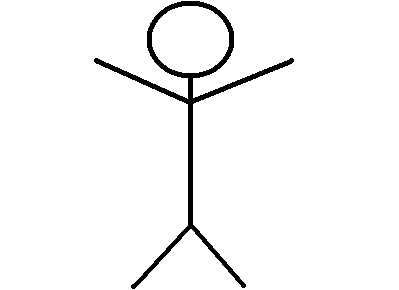 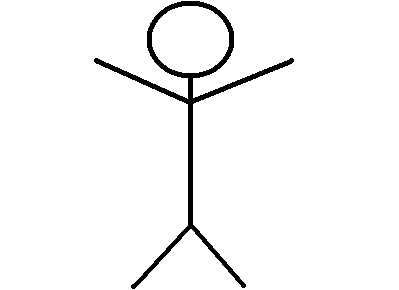 Associative. a + (b + c)= (a + b) + c
2 + 3+ 7 = (2+3) + 7 = 2+ (3+7)
2 ∗ 3 ∗ 5 =(2 ∗ 3) ∗ 5 = 2 ∗ (3 ∗ 5) 
Note All multiplication or All addition you can drop parenthesis. 
(17.397 + 9) + -9 = ???????
Why only ten’s
5 x 10 = 50
5 x 3 = 15
5 x 13 = 

7 x 10 = 70	
7 x 3 = 21
7 x 13 =
4 x 10 =
4 x 4 = 
4 x 14 =

9 x 100 = 
9 x 1 =
9 x 99 =
Distributive Property
Important Ideas
Subtraction is the same as adding the opposite
Division is the same as multiplying by multiplicative inverse.
Look Back
https://www.khanacademy.org/coach/class/5757334940811264/assignments

https://www.khanacademy.org/math/algebra/introduction-to-algebra/alg1-dependent-independent/e/create-two-variable-equations-from-real-world-contexts

https://www.khanacademy.org/math/algebra/introduction-to-algebra/alg1-dependent-independent/e/match-equations-to-coordinates-on-a-line
MAIN IDEA
Additive Property of Equivalency
If x = y then x + a = y + a
If you add the same number to both sides of the = then the equation is equivalent ( has the same answer)
Multiplicative Property of Equivalency
If x = y then for all a≠0  then a ∗ b = a ∗ y 
If you multiply the same number except 0 to both sides of then = then the equation is equivalent ( has the same answer)